Sentence construction worksheet
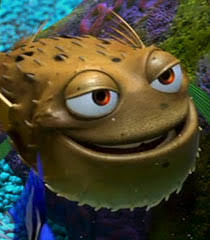 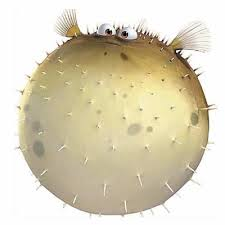 growing
spiky
The spiky    puffer fish is growing
s
g
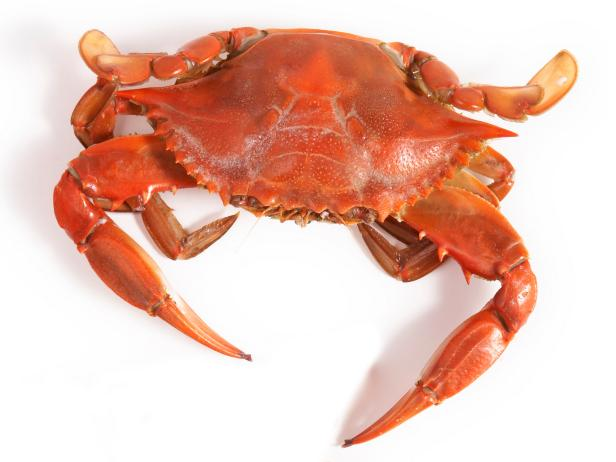 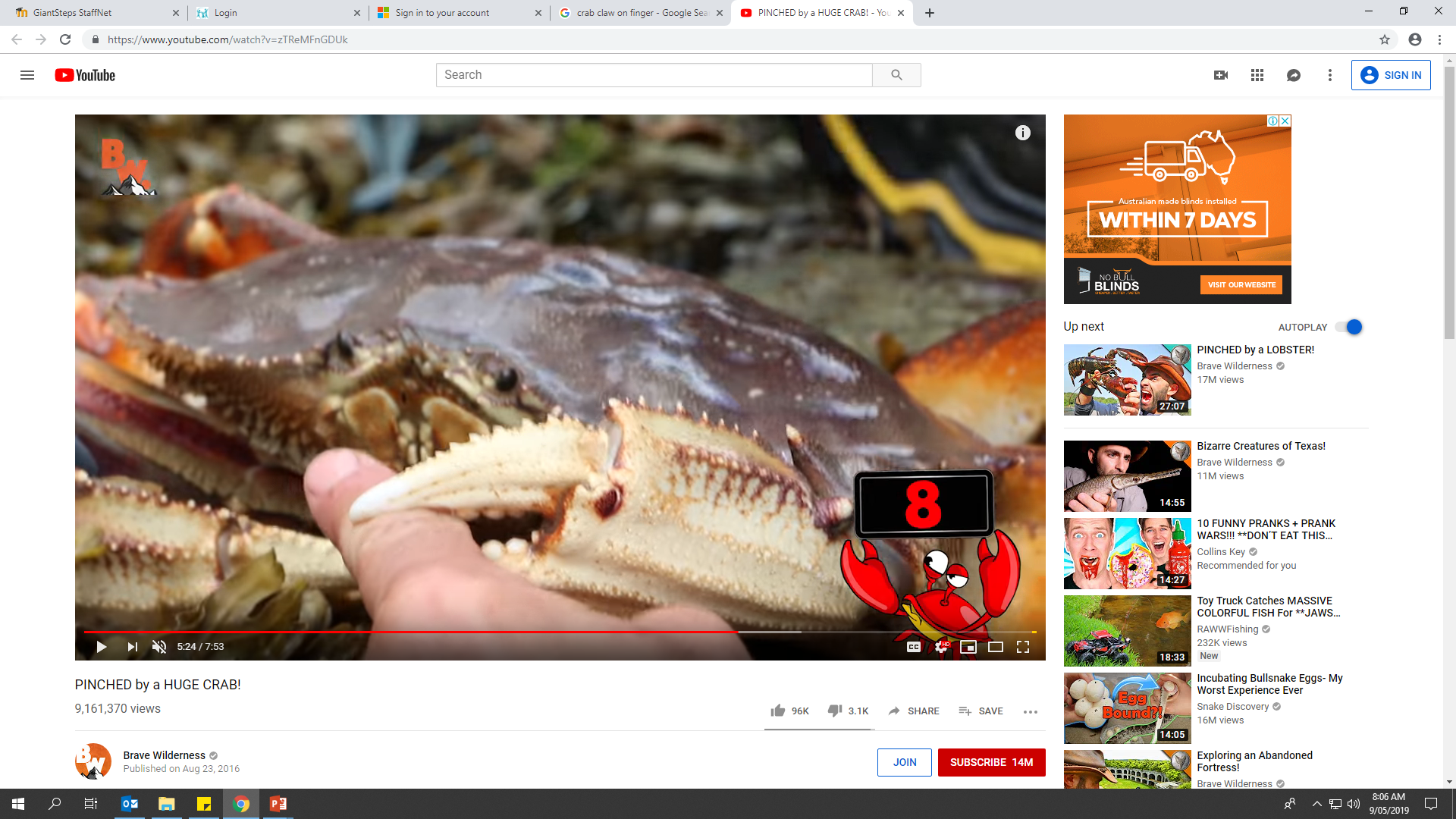 snapping
h
hard
s
The  hard   crab is snapping
Sentence construction worksheet
growing
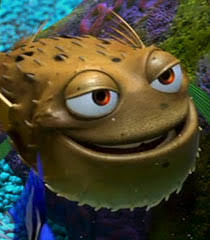 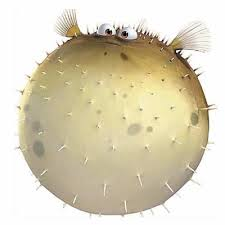 spiky
g
The spiky    and bumpy  puffer fish is growing
s
b
bumpy
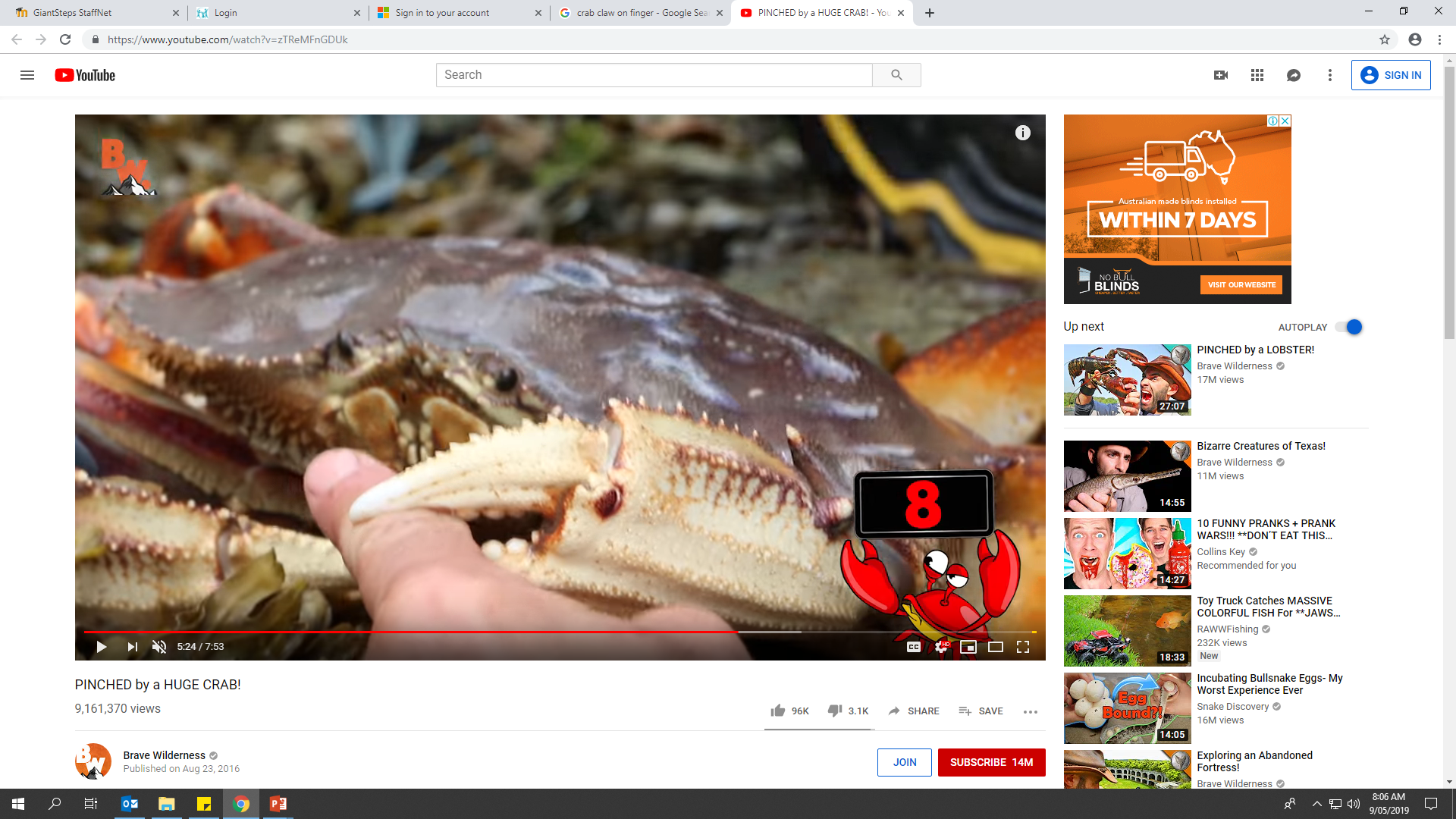 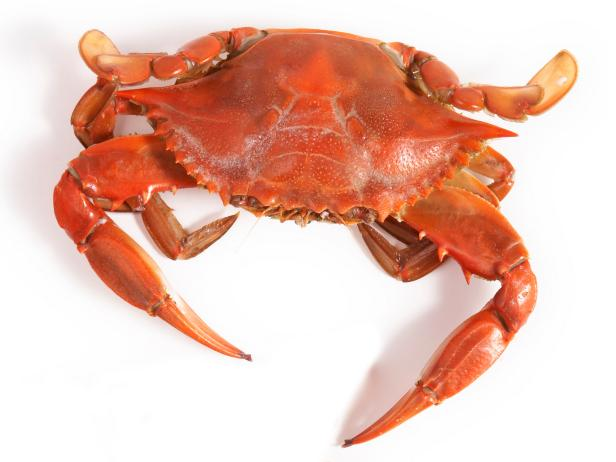 snapping
hard
h
r
s
The  hard   and      red crab is snapping
red
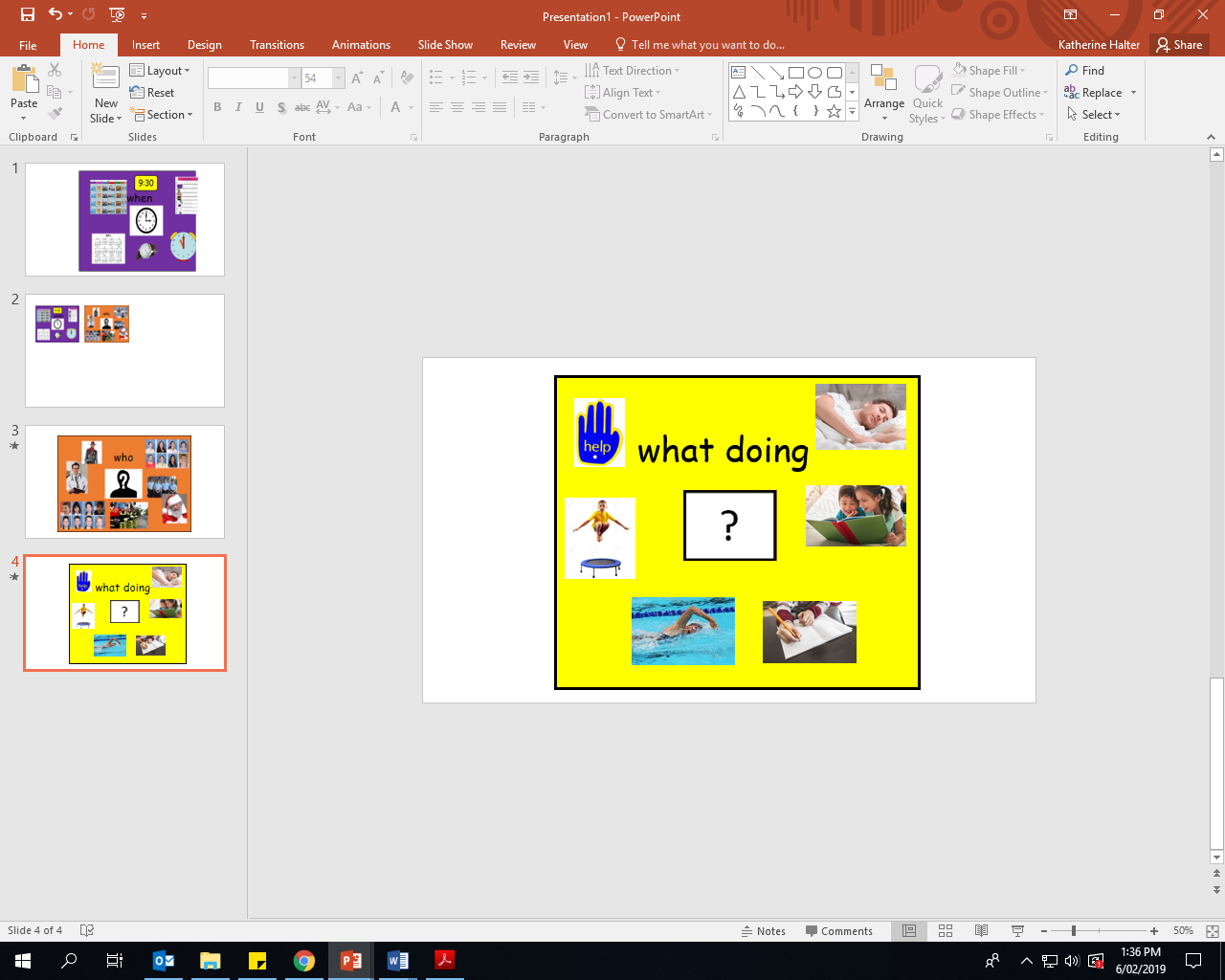 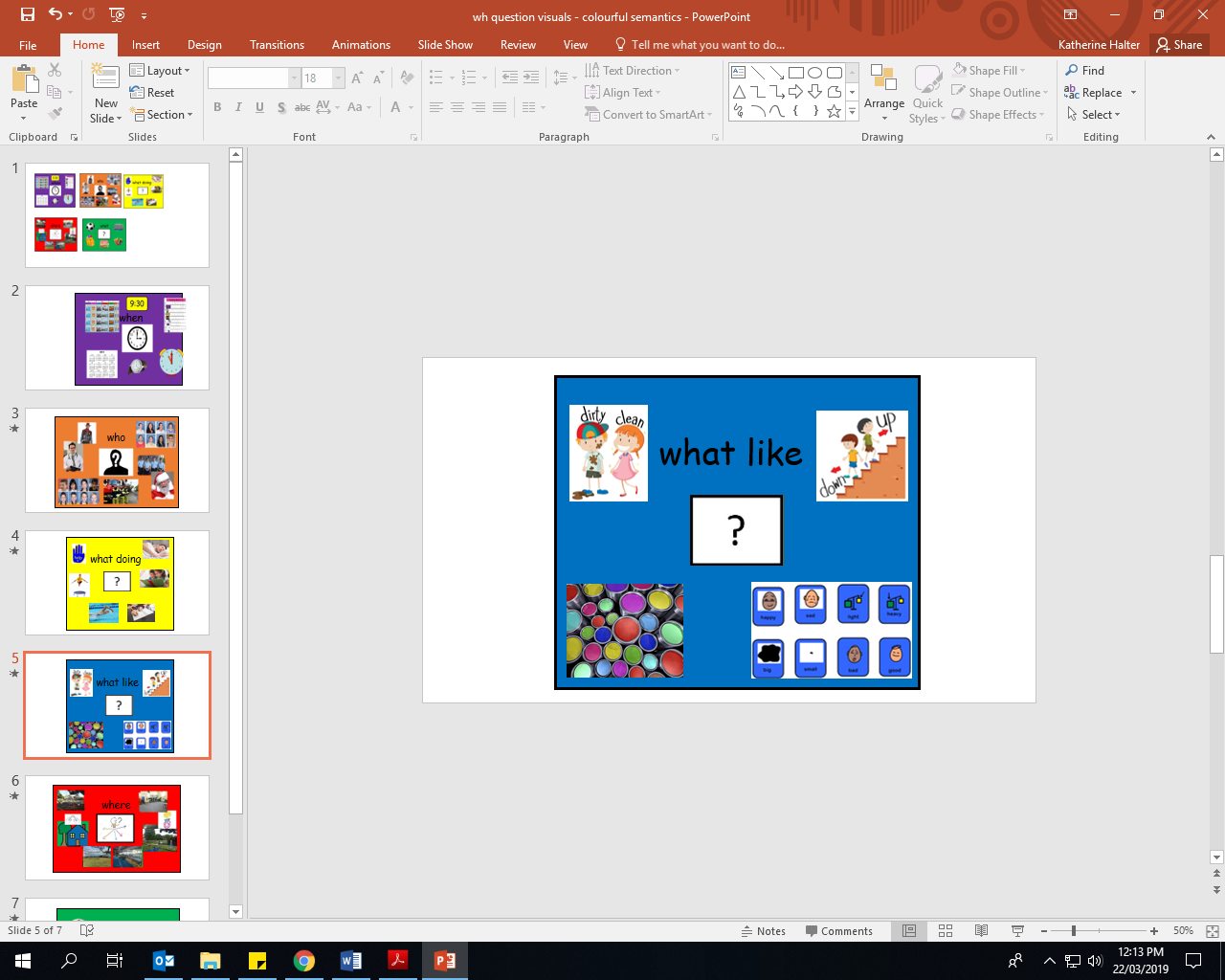